ФОРМИРОВАНИЕ МОТИВАЦИИ В РАЗВИТИИ РЕЧИ РЕБЁНКА С ЗПР
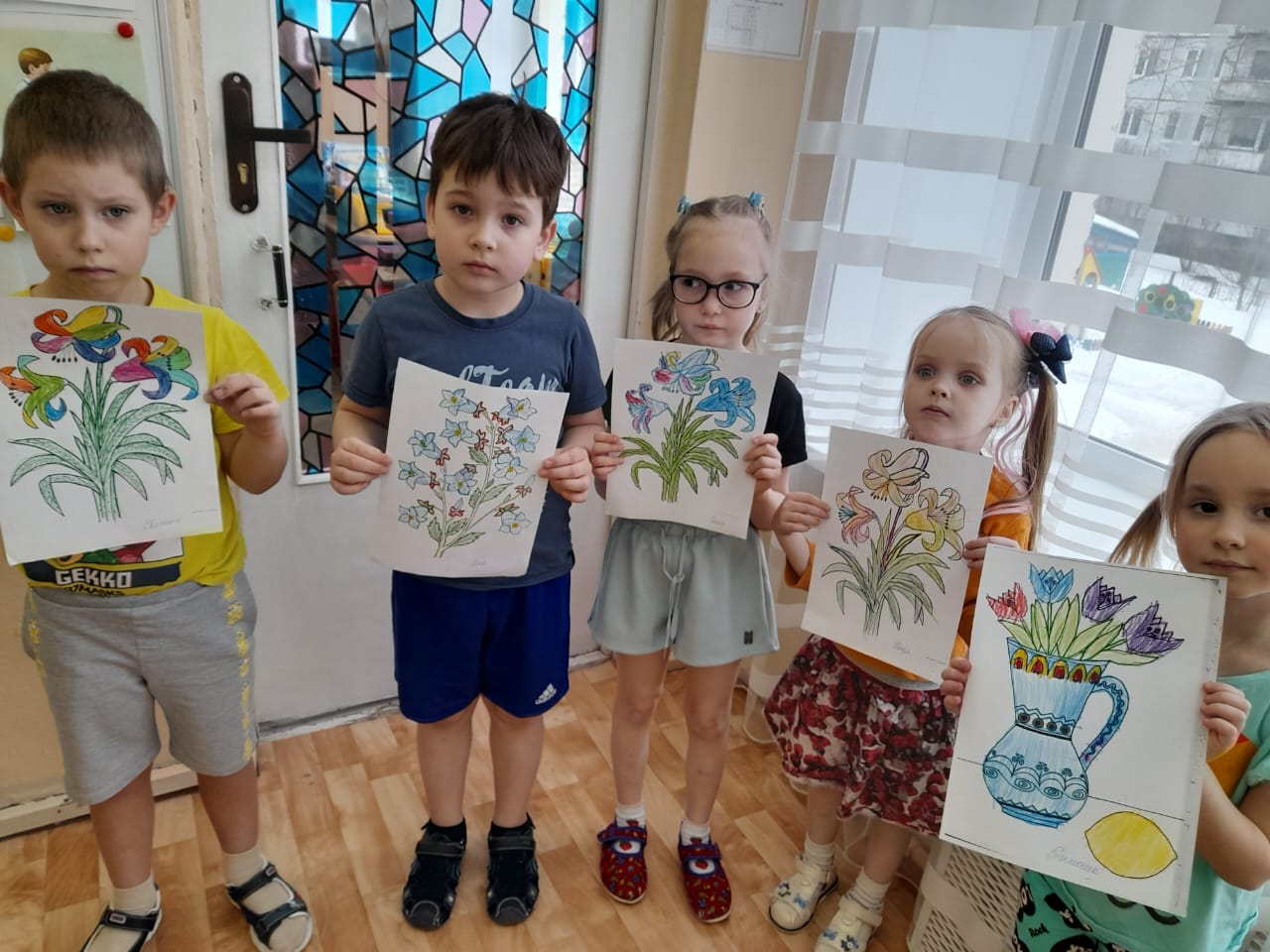 Занкевич Р.П. 
учитель-дефектолог
МДОУ «Детский сад № 5
 комбинированного вида»
Речь является выражением наших мыслей, чувств и 
желаний… Она, как ничто другое, доказывает, что в
жизни человека является силой
		
Макс Дессуар (немецкий психолог)
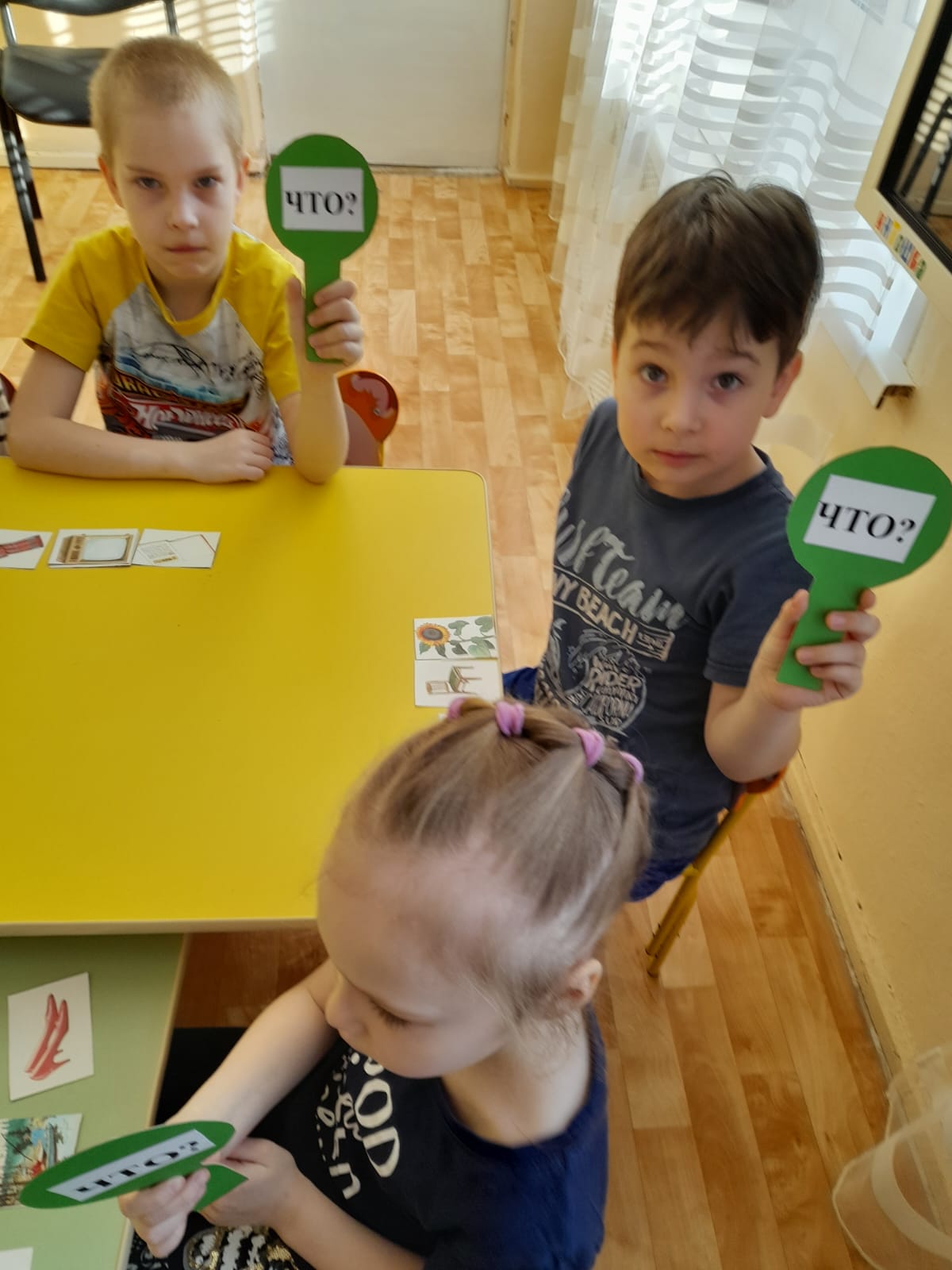 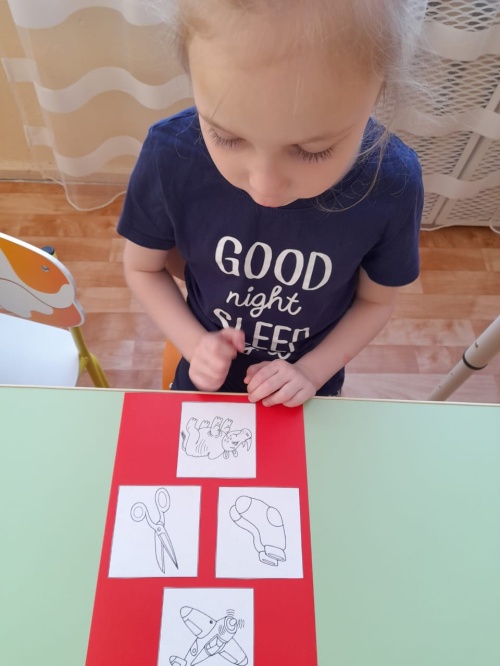 АКТУАЛЬНОСТЬ ПРОБЛЕМЫ
Речь - один из видов деятельности человека. Она является ведущим средством общения. 
Мотивация оказывает самое большое влияние на развитие детей с ЗПР и на продуктивность учебного процесса и определяет успешность учебной деятельности. 
	Отсутствие мотивов неизбежно приводит к снижению интеллекта, деградации личности.
Мотивация - это совокупность внутренних и внешних движущих сил, которые побуждают человека к деятельности, ориентированной на достижение цели
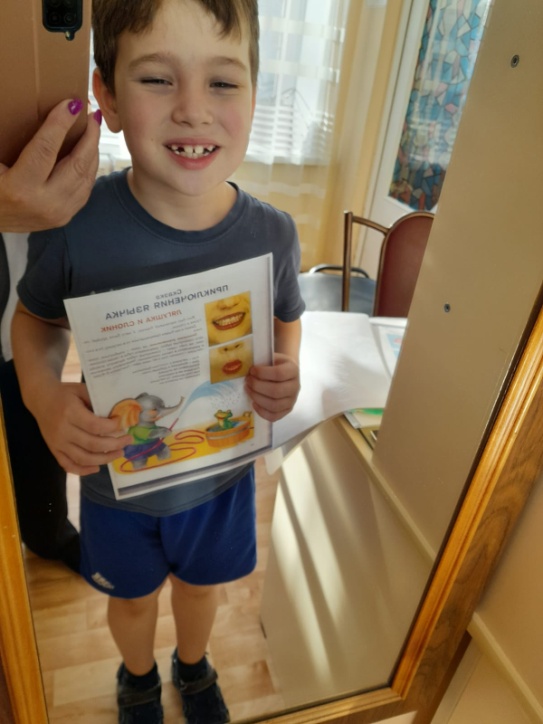 .
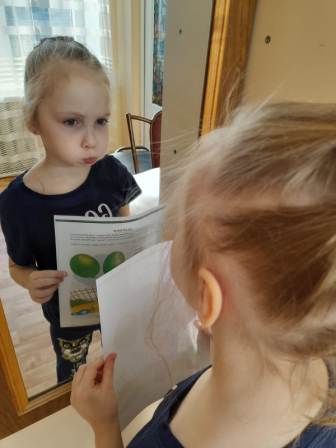 Цель формирования мотивации:
Формирование активности, повышение качества познавательной деятельности и развитие у детей интереса к формированию и развитию речи
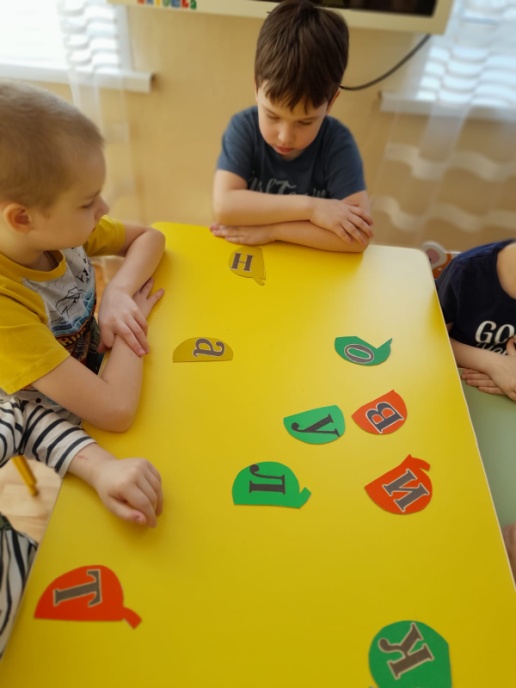 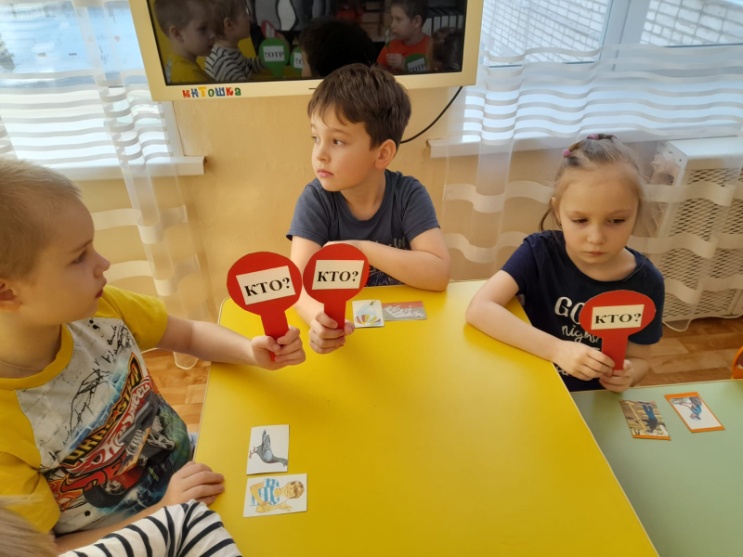 Задачи формирования мотивации:
1.Создание педагогом положительной мотивации 
    для речевой деятельности ребенка в процессе обучения.
2.Организация ситуаций, вызывающих потребность в общении,
   учитывая особенности детей.
3.Использование разнообразных приемов и методов, 
    стимулирующих речевую активность.
4.Развитие у детей с ЗПР творческих речевых умений и навыков.
5.Формирование интереса к развитию речевых умений и навыков
Принципы формирования мотивации
-  Принцип системности. 
    Коррекционная работа строится на базе системы методов
-  Принцип поэтапного формирования позитивной 
    мотивации с учетом психического развития ребенка
-  Принцип адекватности особенностей психического и речевого
     развития ребенка.
 Принцип учета индивидуальных особенностей и 
     возможностей ребенка
Способы развития речевой мотивации
-обеспечение благоприятного речевого окружения
-создание проблемных ситуаций
-наглядность при объяснении учебного материала
-применение игровых моментов (игровая деятельность ведущая)
-коллективные формы деятельности: групповая, подгрупповая
-специальные организованные занятия, занятия с логопедом
-совместная деятельность педагога с детьми в режимных моментах
- активное общение взрослых и сверстников с ребенком, закрепление правил артикуляции во время общения
Способы развития речевой мотивации
-постепенное введение в речь ребенка слов на уровне бытовых представлений, называние окружающих предметов, обозначение производимых действий
-самостоятельная деятельность;
-воздействие на эмоционально-волевую сферу через развитие интереса
-создание ситуации успеха
-показ перспектив: использование приобретенных навыков в дальнейшем учебно-воспитательном процессе
-использование в речи правил вербального и поведенческого этикета,
-воздействие на ребенка через коллектив
-работа с семьей
Этапы мотивационной деятельности в развитии речи
Первый этап
     Довербальный
     Ребенок не понимает речи окружающих и не умеет говорить сам.   Создаются условия овладения речью в последующем. Развитие мотивации(потребности, стремления, побуждения к речевому общению)
Этапы мотивационной деятельности в развитии речи
Второй этап 
    Этап возникновения     речи 
Период от полного отсутствия речи к ее появлению. Формирование подражательных способностей воспроизводить речь. Расширение словарного запаса
Этапы мотивационной деятельности в развитии речи
Третий этап
Этап развития речевого общения 
Ребенок владеет речью и использует ее для общения с окружающими взрослыми. Работа над грамматическим строем речи. Развитие диалогической и монологической формами речи. Длится до 7-и лет
Виды мотивации
Внешняя мотивация
   Обусловлена результатом. 
     Не связана с учебной деятельностью. Ребенок действует под  давлением педагога.  Ребенок ищет любые другие причины что-либо делать без удовольствия и личного желания, он не осознает, что развитие речи пригодится ему в будущем
Виды мотивации
Внутренняя мотивация
     Мало интересен результат, важен процесс выполнения задачи. Связана с учебной деятельностью. Ребенок стремится развивать какие-либо умения (идеальный вид мотивации), достичь его в дошкольном возрасте достаточно трудно, особенно детям с ЗПР
Виды мотивации
Положительная мотивация 

      Положительное стимулирование. Стремление к знаниям, желание заслужить благодарность, похвалу. Формирование у детей положительной ассоциации, используя различные приемы поощрения. Похвала всегда поддерживает мотивацию. В то же время чрезмерная похвала может сформировать в ребенке неправильное представление о себе и своих возможностях
Виды мотивации
Негативная мотивация

   -отсутствие желания учиться, неумение учиться, недостаточные знания, недисциплинированность, неблагополучная семейная обстановка
Виды мотивации
Другие виды мотивации:
 
нейтральная
 устойчивая 
неустойчивая
Пути формирования мотивации
-использование в формировании и развитии речи как можно большее число положительных мотивов
-увеличение побуждающих используемых мотивов
-личный контакт с ребенком
-совместная работа с родителями детей с ЗПР
-создание ситуации успеха на каждом занятии
-благоприятный психологический климат в группе и на занятиях
Способы повышения мотивации
Четко поставленная цель
Создание проблемных ситуаций
Необычная форма обучения
Творческий характер учебно-познавательной деятельности
Способы повышения мотивации
Личный опыт ребенка, уровень его  знаний
Проектно-исследовательская деятельность
Эмоциональное воздействие
Дифференцированное обучение
Методы формирования мотивации
Эмоциональные: 
   
  поощрение
создание ситуации успеха
 учебно-познавательные игры
Методы формирования мотивации
Познавательные: 

создание проблемных ситуаций
 побуждение к поиску решений
выполнение творческих заданий
Методы формирования мотивации
Волевые: 

выявление речевых затруднений
формирование ответственного отношения
 самооценка и коррекция речевой деятельности
Методы формирования мотивации
Социальные: 

создание ситуации взаимопомощи
 развитие эмпатии
 поиск контактов и сотрудничеств
Методы формирования мотивации
Словесные методы: 

пересказ художественных произведений
 заучивание наизусть
 обобщающая беседа
речевые упражнения
проговаривание
Методы формирования мотивации
Наглядные методы: 

экскурсии
рассматривание предметов
мнемотехника
Методы формирования мотивации
Практические методы: 

игры, игры-драматизации
 инсценировки
 дидактические упражнения
Использование методов формирования мотивации в работе по развитию   речи
Дидактические игры и игровые приемы.
Речевые игры и игры на развитие психических процессов: «Хлопни, когда услышишь заданный звук», «Четвертый лишний», «Чего не стало», «Отгадай загадки», «Подбери признак», «Сажи наоборот».
Сказочные сюжеты: «Сказка о веселом язычке», пальчиковые игры и упражнения
Использование методов формирования мотивации в работе по развитию   речи
Настольно-печатные игры: логопедическое лото, чтение деформированных текстов. «Допиши букву», «Соедини половинки» «Закончи предложение», «Где спрятался звук», «Какой, какая, какое».
Наглядные материалы: предметные картинки, иллюстрации, сюжетные картинки, мнемотаблицы, наглядно-методические пособия, палочки.
Компьютерные технологии: компьютерные программы, игры, презентации.
Инновационные технологии: игры с фонариком
Детские мысли вслух:Не поможет самая крутая мотивацияКоли не желаю заниматься я!
Рекомендации по формированию мотивации для развития речи у детей с ЗПР
-использовать в процессе НОД и в повседневной деятельности детей проблемные вопросы,  задания и ситуации;
-организовывать исследовательскую деятельность на занятиях;
-поддерживать содержательно-эмоциональное взаимодействие с ребенком на занятиях и в свободной деятельности;
постоянно закреплять методические приемы, охватывающие различные виды развития речи и соответствующие возрастным особенностям и возможностям дошкольников;
-проводить консультирование родителей по вопросам речевой мотивации речи ребенка в семье.
Чтобы ребенку с ЗПР было действительно интересно овладевать знаниями родной речи, необходимо поэтапно выстраивать правильные мотивационные ступени, следуя от легкой к более сложной, учитывая индивидуальные возможности каждого ребенка.